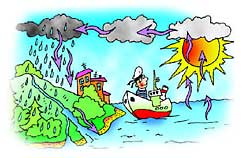 Воды суши
Подземные 
воды
Искусственные 
воды
Реки
Озёра
Ледники
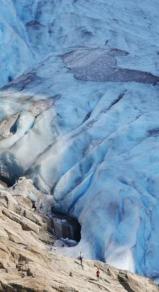 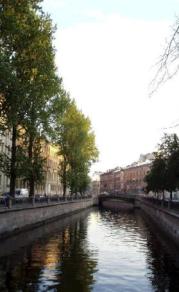 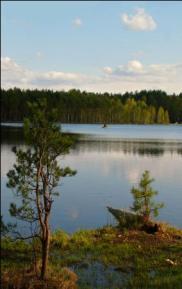 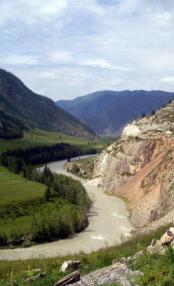 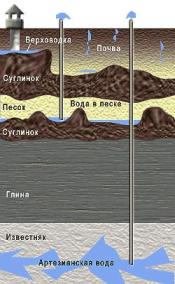 Подземные воды
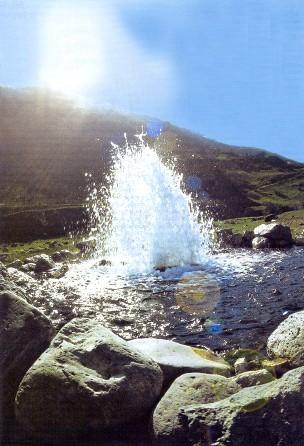 Подземные воды — воды, находящиеся в земной коре.
Как вода попала под землю?

Основной источник пополнения подземных вод – атмосферные осадки.
 Вода  просачивается сквозь горные породы сразу после дождя, или таяния снега, либо поступает постепенно через реки и озёра.
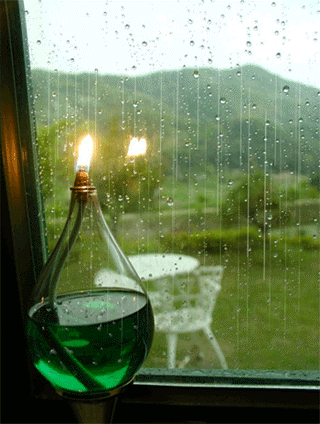 Опыт № 1.
Чтобы ответить на этот вопрос проведём следующий опыт.
Перед вами коробочки с горными породами. 





Возьмите пипетку и капните воду на каждую горную породу. 
Разложите коробочки на две группы.
Какой можно сделать вывод?
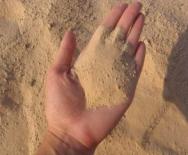 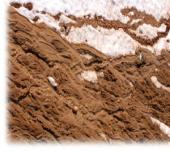 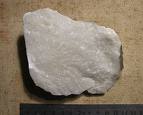 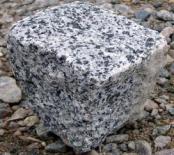 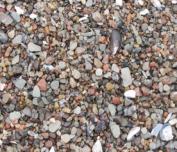 глина
мрамор
гранит
галька
песок
Горные породы и их водопроницаемость
Водопроницаемые
Водоупорные
песок
глина
галька
мрамор
гравий
гранит
Опыт №2.
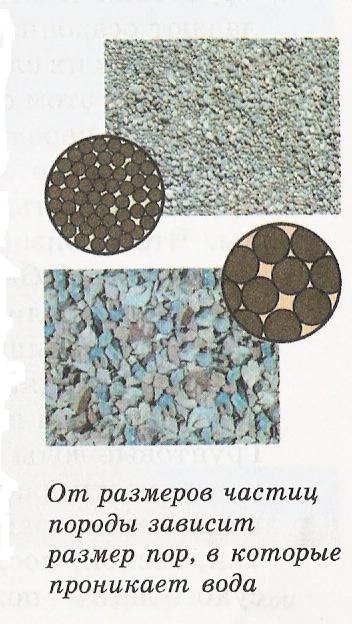 Сравните скорость просачивания воды в двух водопроницаемых породах: песке и гальке.






Что лучше пропускает воду: песок или гравий?
Через галечник вода может просочиться за сутки на 100м, через песок до 10 м
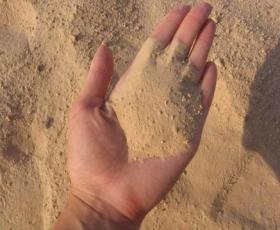 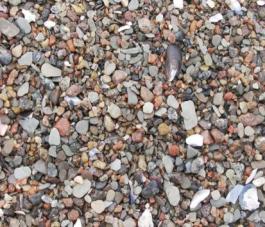 Подпишите на схеме, где располагаются водопроницаемые и водоупорные слои
Почва 
Водопроницаемый 
Водоупорный 
Водопроницаемый
Водоупорный
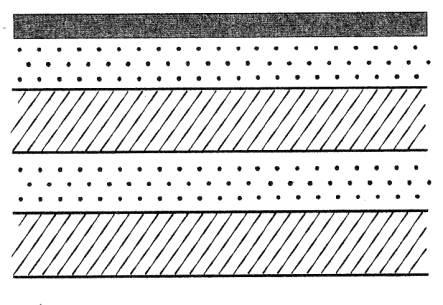 Слои горных пород, поры и трещины которых заполнены подземной водой, называются водоносными.
По месту залегания подземные воды можно разделить на две группы: грунтовые и межпластовые.
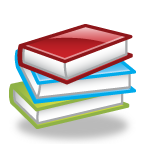 1 группа приготовит рассказ о грунтовых водах.
2 группа приготовит рассказ о межпластовых водах. 
3 группа выбирает предложения о грунтовых водах
4 группа выбирает предложения о межпластовых водах
Воды,  содержащиеся в водоносном слое, не прикрытом сверху водоупорными породами, называются грунтовыми.
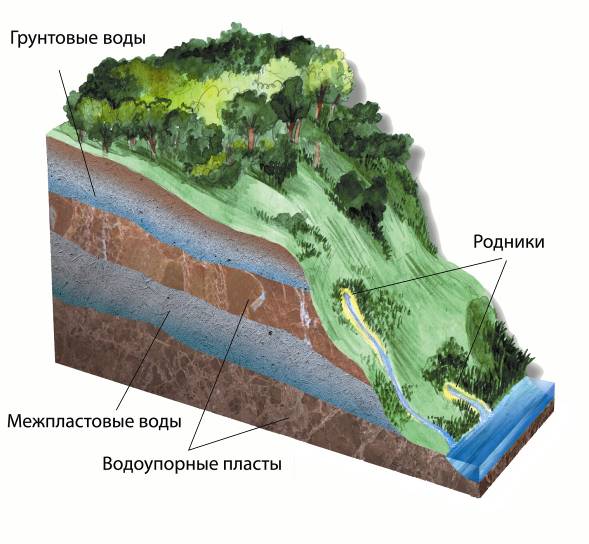 Грунтовые 
воды
Родники
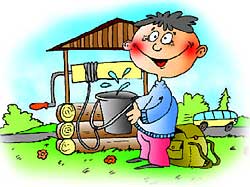 Подземные  воды, заключенные между двумя водоупорными пластами называются межпластовыми.
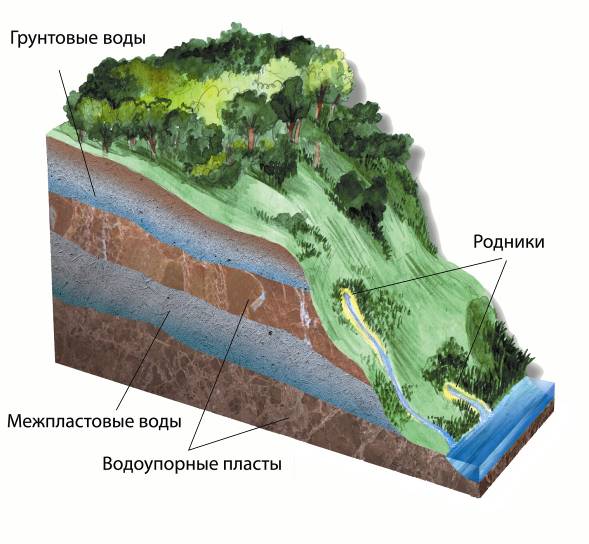 Межпластовые 
воды
Артезианские воды - это воды, которые могут изливаться на поверхность земли (фонтанировать).
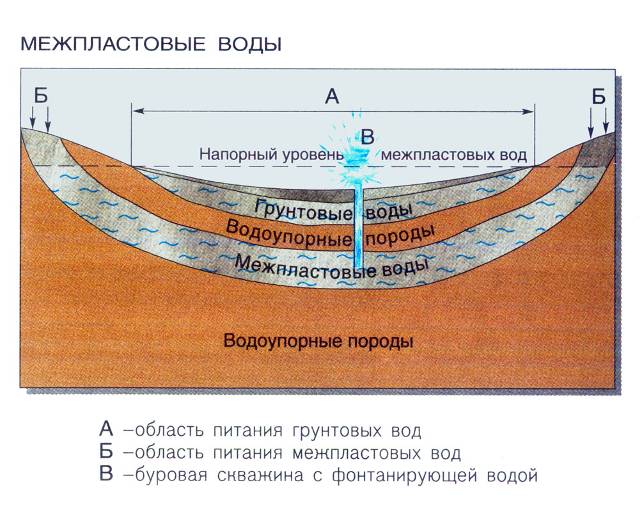 Артезианский источник
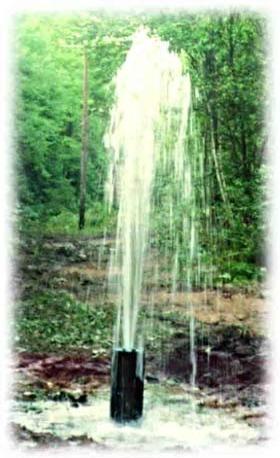 Грунтовые воды 
Расположены на первом от поверхности  водоупорном слое 
Их уровень изменяется по сезонам года 
Сильно загрязняются при просачивании сточных вод
Межпластовые воды 
Находятся между двумя водоупорными слоями 
Их уровень практически постоянен 
Мало загрязнены
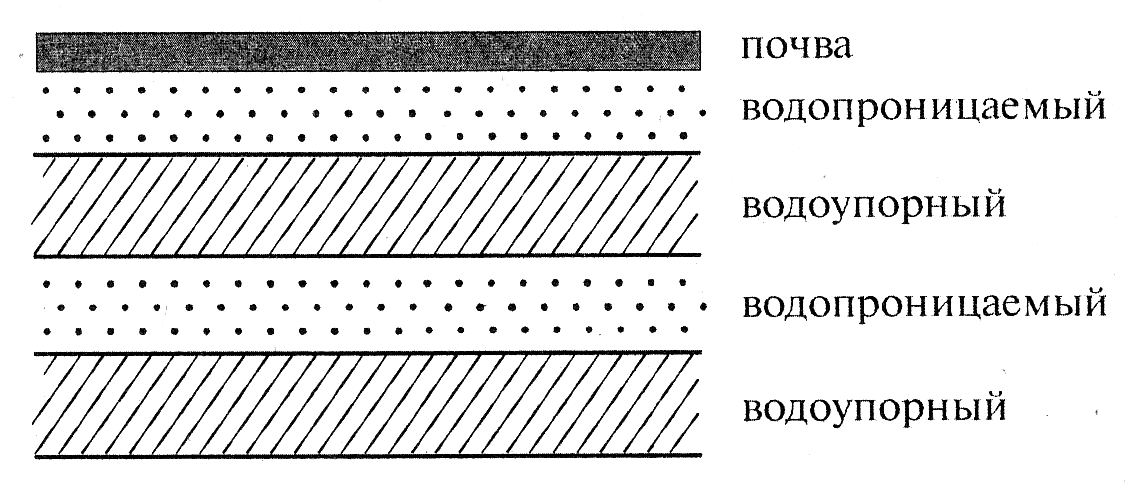 Грунтовые
Межпластовые
Минеральные воды – содержат растворенные минеральные вещества и газы. Свойства минеральных вод позволяют лечить некоторые болезни, поддерживать здоровье организма.
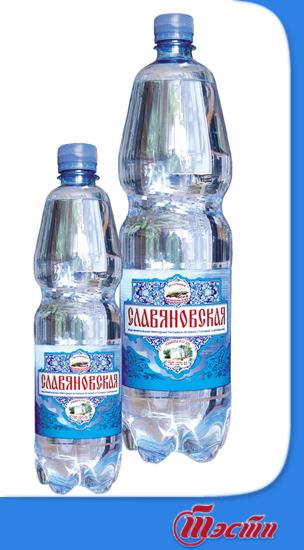 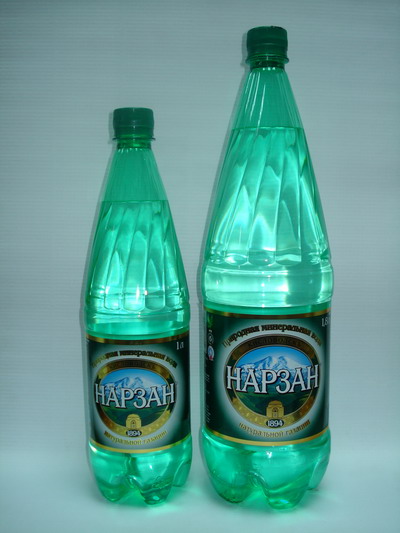 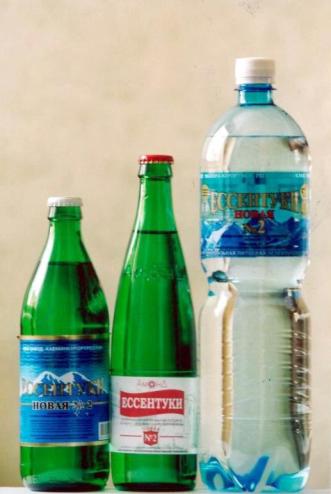 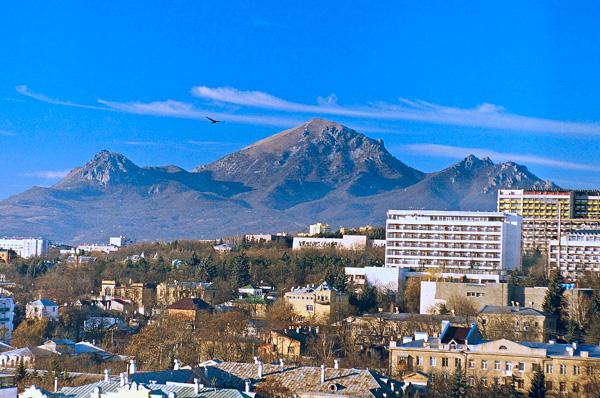 Пятигорск
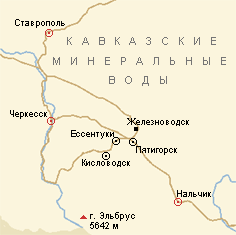 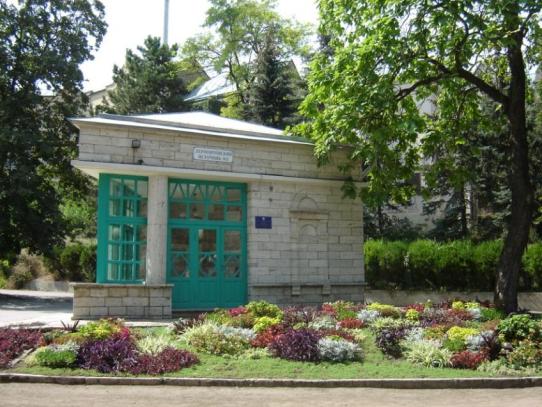 Лермонтовские ванны
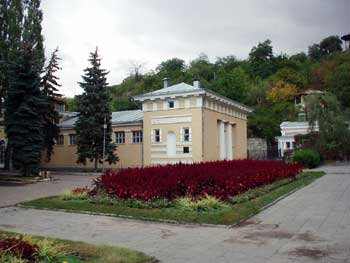 Парк «Цветник»
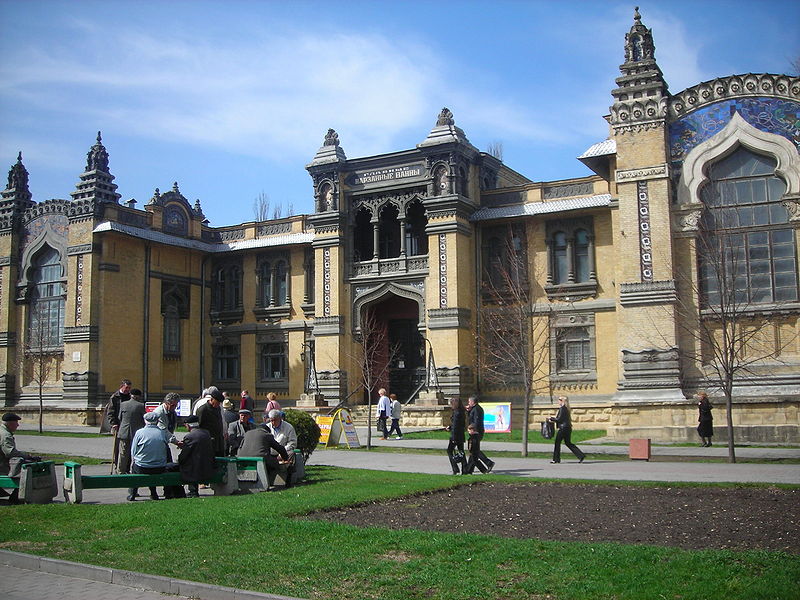 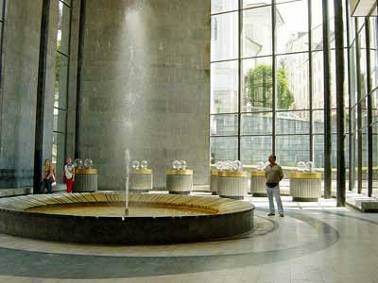 Название свое Кисловодск получил от источника, воду которого горцы называли «ачэ-сух», что означает кислая вода.
Наиболее известные минеральные источники
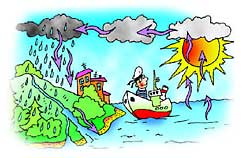 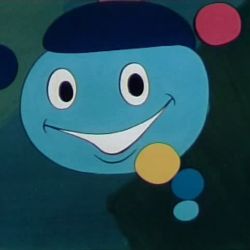 « ….Но в одном месте на пути наших капелек оказались залежи известняка. Им стало интересно, что там под ним, внизу. Легко подточив известняк, они проделали отверстие и оказались в пещере. Там капелькам встретилось ещё несколько ручейков, наверное, таких же любопытных, как и они. Ручейки продолжили свой путь под землёй вместе. Теперь они были похожи на настоящую подземную реку….»
Пещерой называется естественная подземная полость в верхней толще земной коры, сообщающаяся с поверхностью земли одним или несколькими выходными отверстиями.
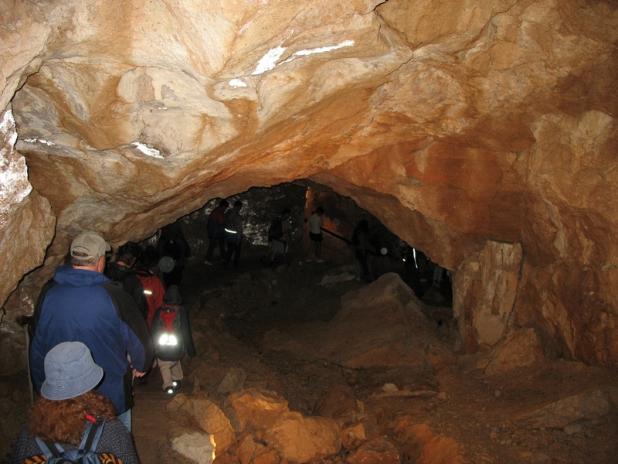 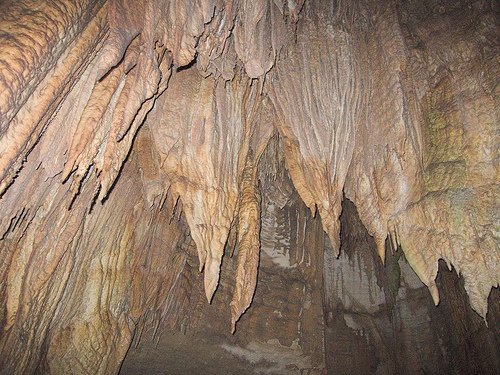 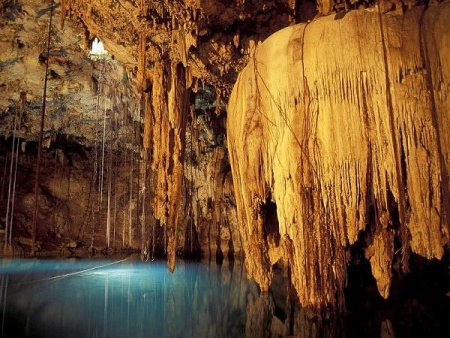 Поток известняка, ниспадающий в это подземное озеро Мексики, напоминает окаменевший водопад.
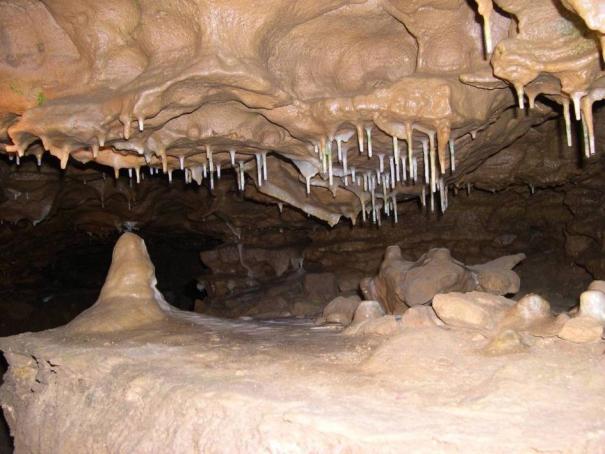 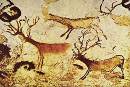 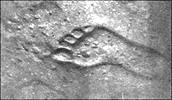 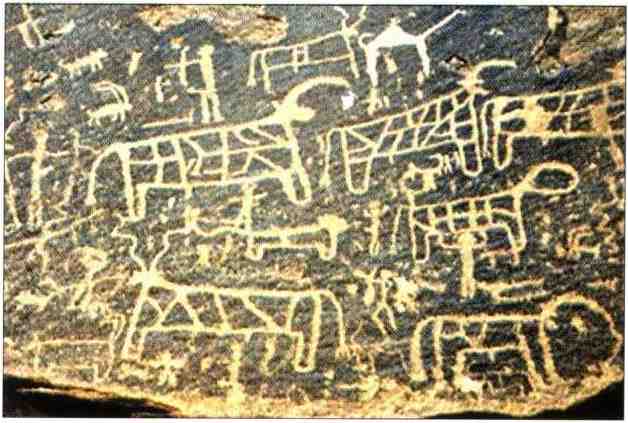 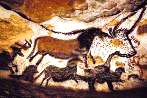 Вода хороший растворитель. Пещеры образуются вследствие растворения пород водой. Поэтому карстовые пещеры встречаются только там, где залегают растворимые породы: известняк, мрамор, доломит, мел, а также гипс и соль.
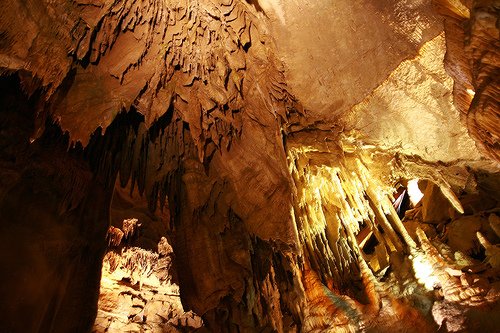 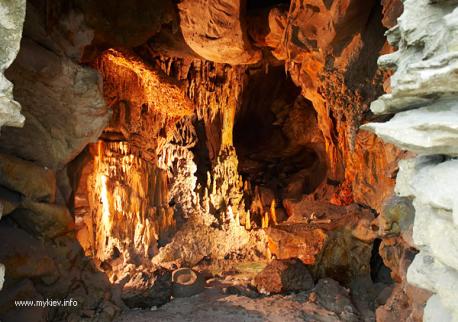 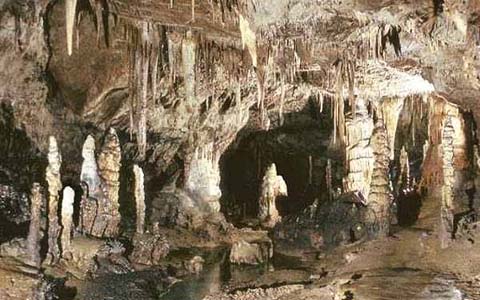 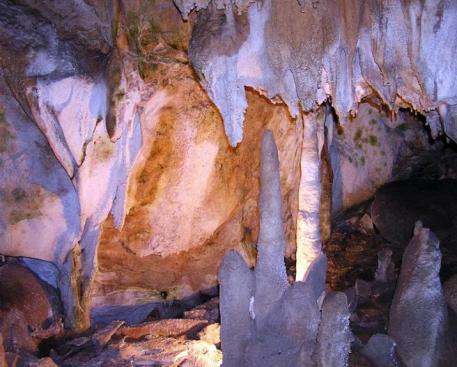 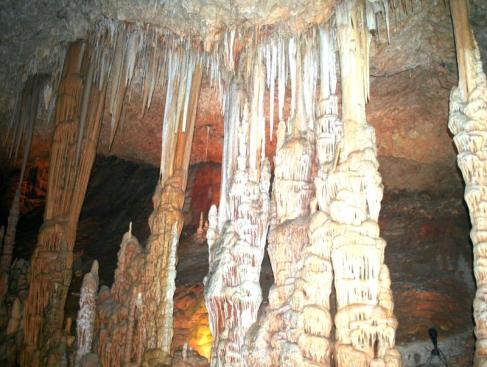 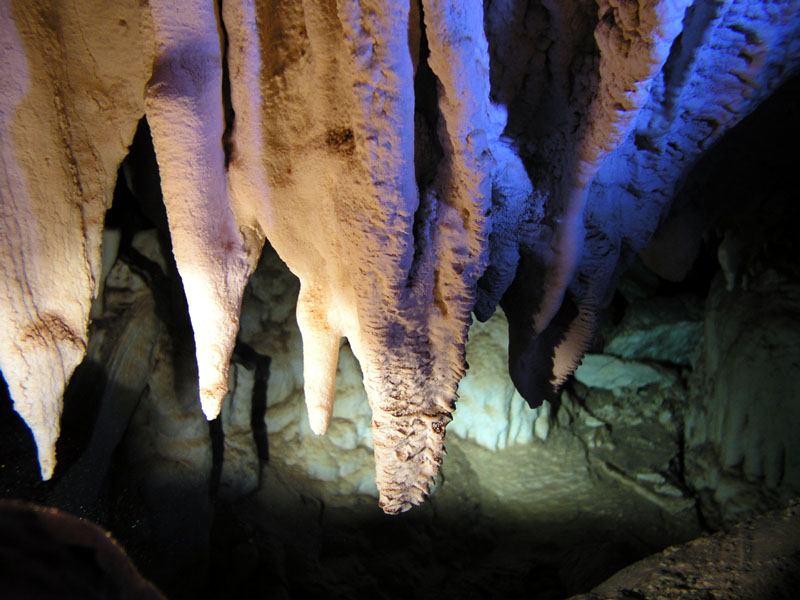 Сталактиты или капельники - своеобразные натечные образования, спускающиеся наподобие ледяных сосулек с потолка некоторых пещерах, образовавшихся в известняках.
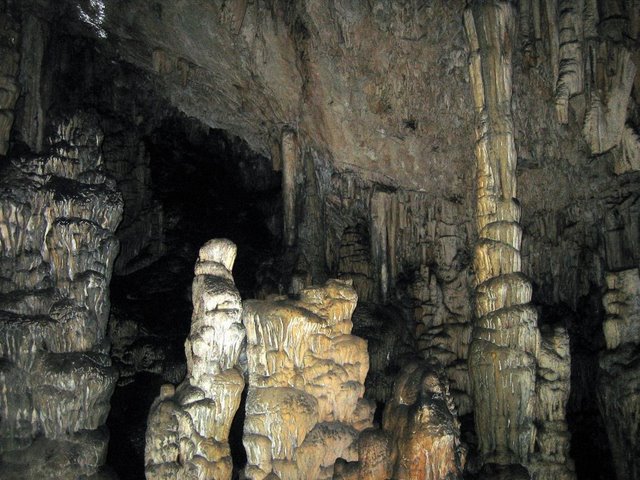 СТАЛАГМИТЫ - натечные минеральные образования (чаще известковые) в виде конусов, столбов, растущих с пола пещер и др. подземных полостей в карсте навстречу сталактитам.
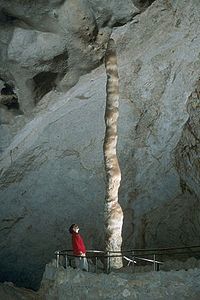 Сталагмит «Ведьмин палец» в Карлсбадской пещере, США
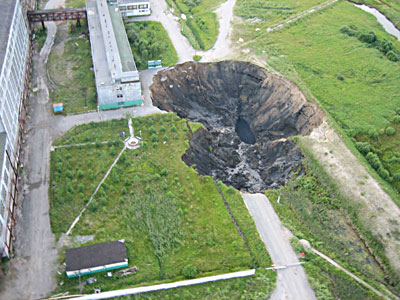 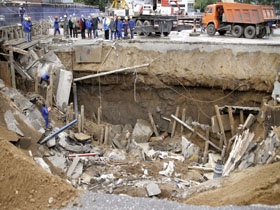 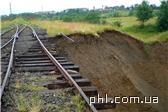 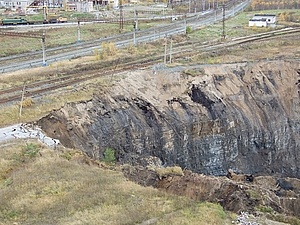 Опыт №3.
Возьмите образец и поместите его в баночку с уксусом.
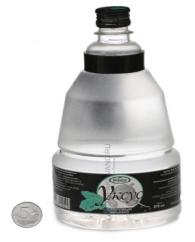 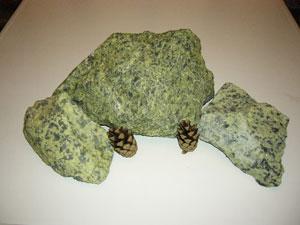 известняк
Выращиваем сталактиты
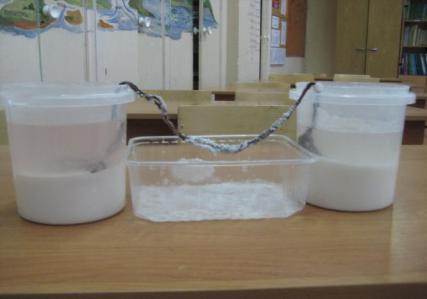 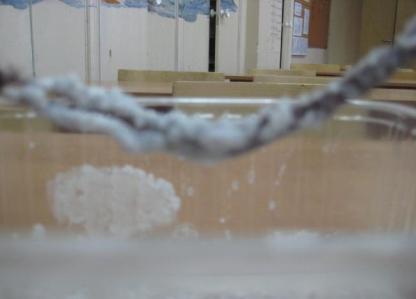 Значение подземных вод
Водоснабжение  
промышленных 
предприятий
Регулируют уровень
воды в реках и озёрах
Подземные воды
Питьевое 
водоснабжение
Орошение полей
Используются 
в лечебных целях
Охрана подземных вод.
В настоящее время на всем земном шаре пробурены сотни тысяч скважин, через которые извлекается межпластовая вода, и количество ее под землей в некоторых районах уменьшается год от года. 
Если грунтовые воды ежегодно пополняются и их количество остается неизменным, то межпластовые воды пополняются очень медленно, так как их накопление шло сотни и даже тысячи лет. 
Подземные воды — драгоценная часть мирового запаса пресных вод. Их надо разумно использовать, расходовать экономно, не допускать загрязнения промышленными отходами.
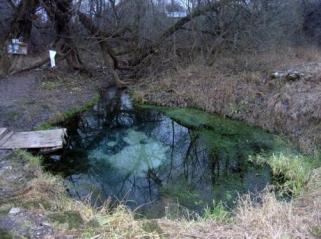 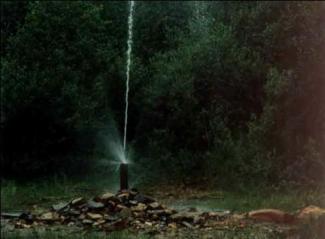 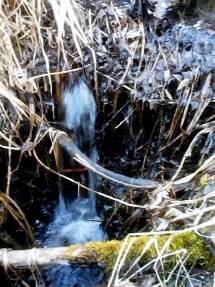 Найди соответствие.
1. Водоупорные породы
2. Грунтовые воды
3. Артезианские воды
4. Подземные воды
5. Источник
6. Минеральные воды
7. Водопроницаемые породы
8. Межпластовые воды
9. Водоносный слой
Н) вода, находящаяся в земной коры.
В) горные породы, пропускающие воду
Г) горные породы, не пропускающие воду.
Е) слой, насыщенный водой
Р) подземные воды, образующие водоносный горизонт над первым от поверхности водоупорным слоем.
Ы) воды, расположенные между двумя водоупорными слоями.
Т) выход подземных вод на земную поверхность
О) подземные воды, насыщенные газами
У) самофонтанирующие подземные воды
Проверка
1. Водоупорные породы
2. Грунтовые воды
3. Артезианские воды
4. Подземные воды
5. Источник
6. Минеральные воды
7. Водопроницаемые породы
8. Межпластовые воды
9. Водоносный слой
Н) вода, находящаяся в земной коры.
В) горные породы, пропускающие воду
Г) горные породы, не пропускающие воду.
Е) слой, насыщенный водой
Р) подземные воды, образующие водоносный горизонт над первым от поверхности водоупорным слоем.
Ы) воды, расположенные между двумя водоупорными слоями.
Т) выход подземных вод на земную поверхность
О) подземные воды, насыщенные газами
У) самофонтанирующие подземные воды
Релаксация
Урок понравился, узнал много нового и интересного!
Что-то понравилось, что-то нет, скучновато!
Скучно, неинтересно, ничего нового!
Домашнее задание
§ 29, учить определения. 
Творческое задание: найти дополнительный материал о пещерах и оползнях.
Спасибо за работу!